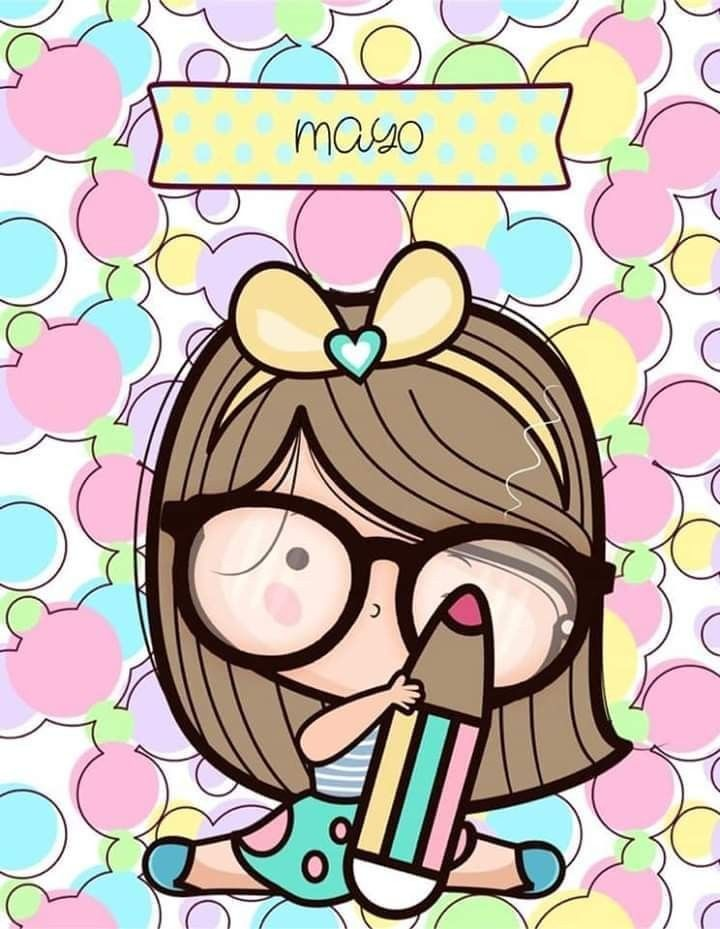 EVALUACIÓN
 CONTINUA
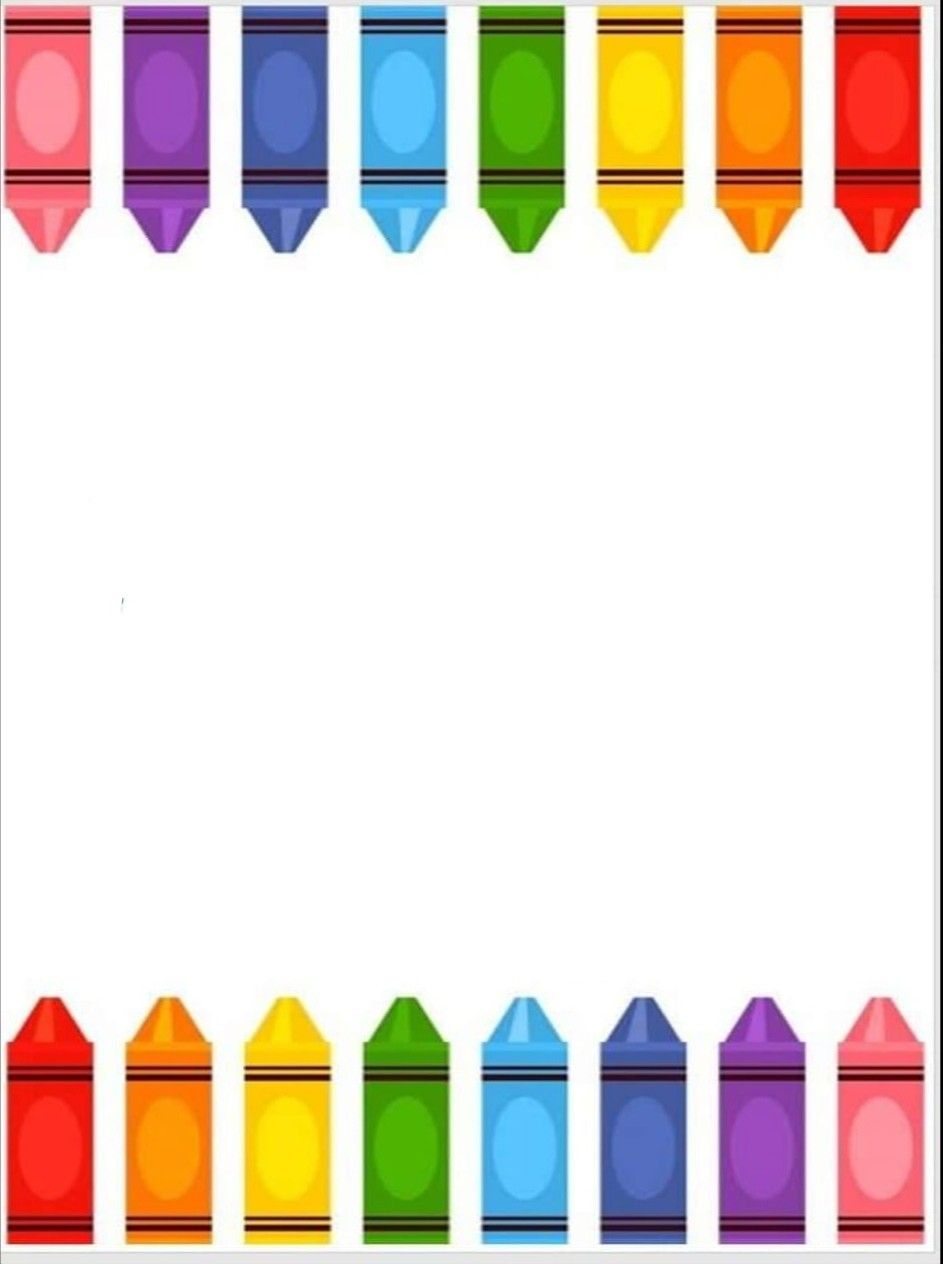 PRIMER 
 SEMANA 
DEL 1 AL 5 
DE MARZO
EVALUACIÓN CONTINUA
Alumno: Iker Uriel Martinez Ortiz  Fecha: 1 al 5 de Marzo
EVALUACIÓN CONTINUA
Alumno: Karely de Jesus Torres Torres  Fecha: 1 al 5 de Marzo
EVALUACIÓN CONTINUA
Alumno:   Fecha: 1 al 5 de Marzo
EVALUACIÓN CONTINUA
Alumno: Hannah Yanil Contreras Castillo  Fecha: 1 al 5 de Marzo
EVALUACIÓN CONTINUA
Alumno: Ignacio David Gonzalez Orozco Fecha: 1 al 5 de Marzo
EVALUACIÓN CONTINUA
Alumno: Casandra Noemi Pineda Martinez  Fecha: 1 al 5 de Marzo
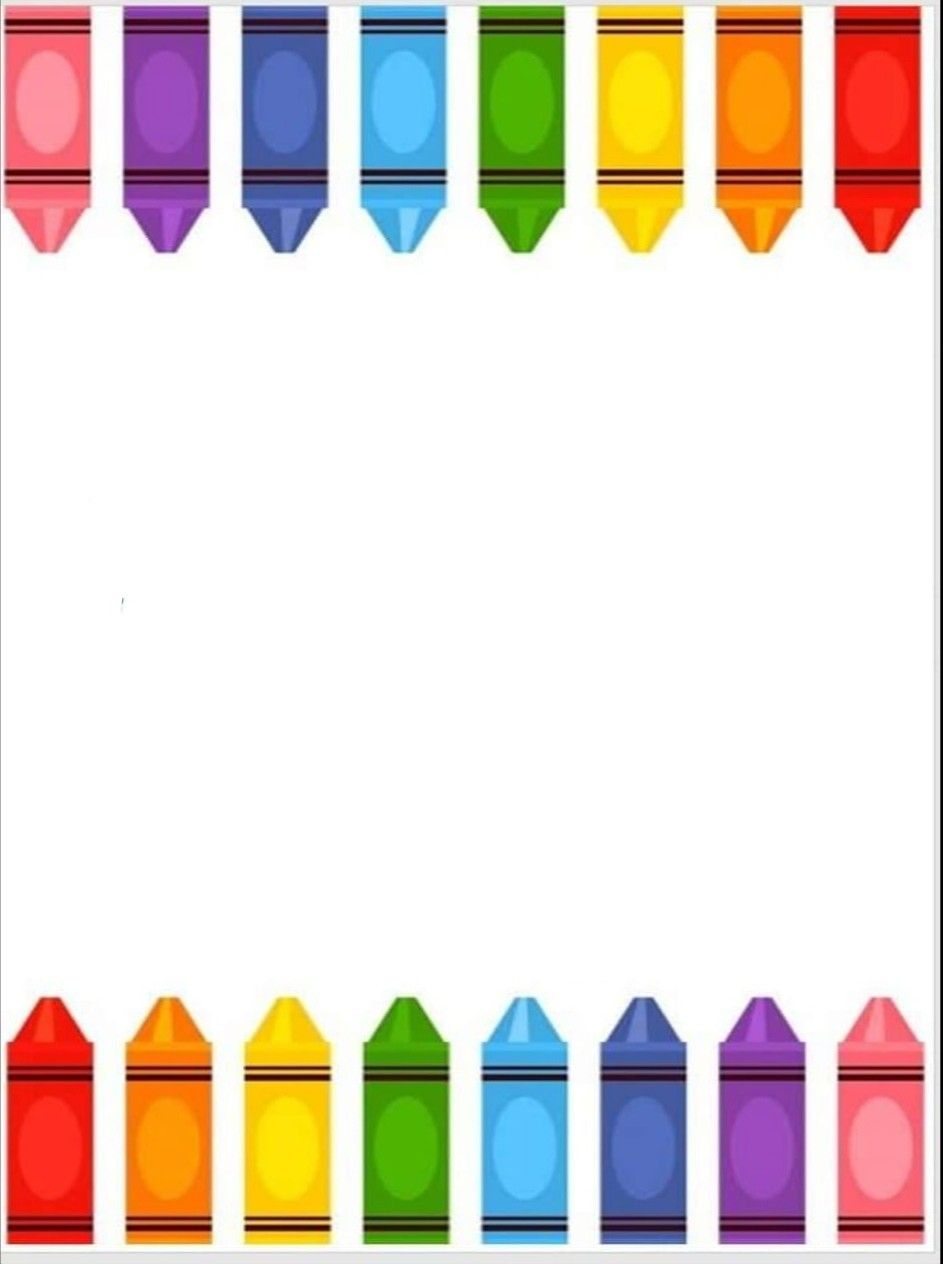 SEGUNDA
 SEMANA 
DEL 08 AL 12 
DE MARZO
EVALUACIÓN CONTINUA
Alumno: Ignacio David Gonzalez Orozco Fecha: 8 al 11 de Marzo
EVALUACIÓN CONTINUA
Alumno: Eduardo Campos Torres Fecha: 8 al 11 de Marzo
EVALUACIÓN CONTINUA
Alumno: Hannah Yanil Contreras Juarez Fecha: 8 al 11 de Marzo
EVALUACIÓN CONTINUA
Alumno: Mia Maday Castillo Martinez Fecha: 8 al 11 de Marzo
EVALUACIÓN CONTINUA
Alumno: Karely de Jesus Torres Torres Fecha: 8 al 11 de Marzo
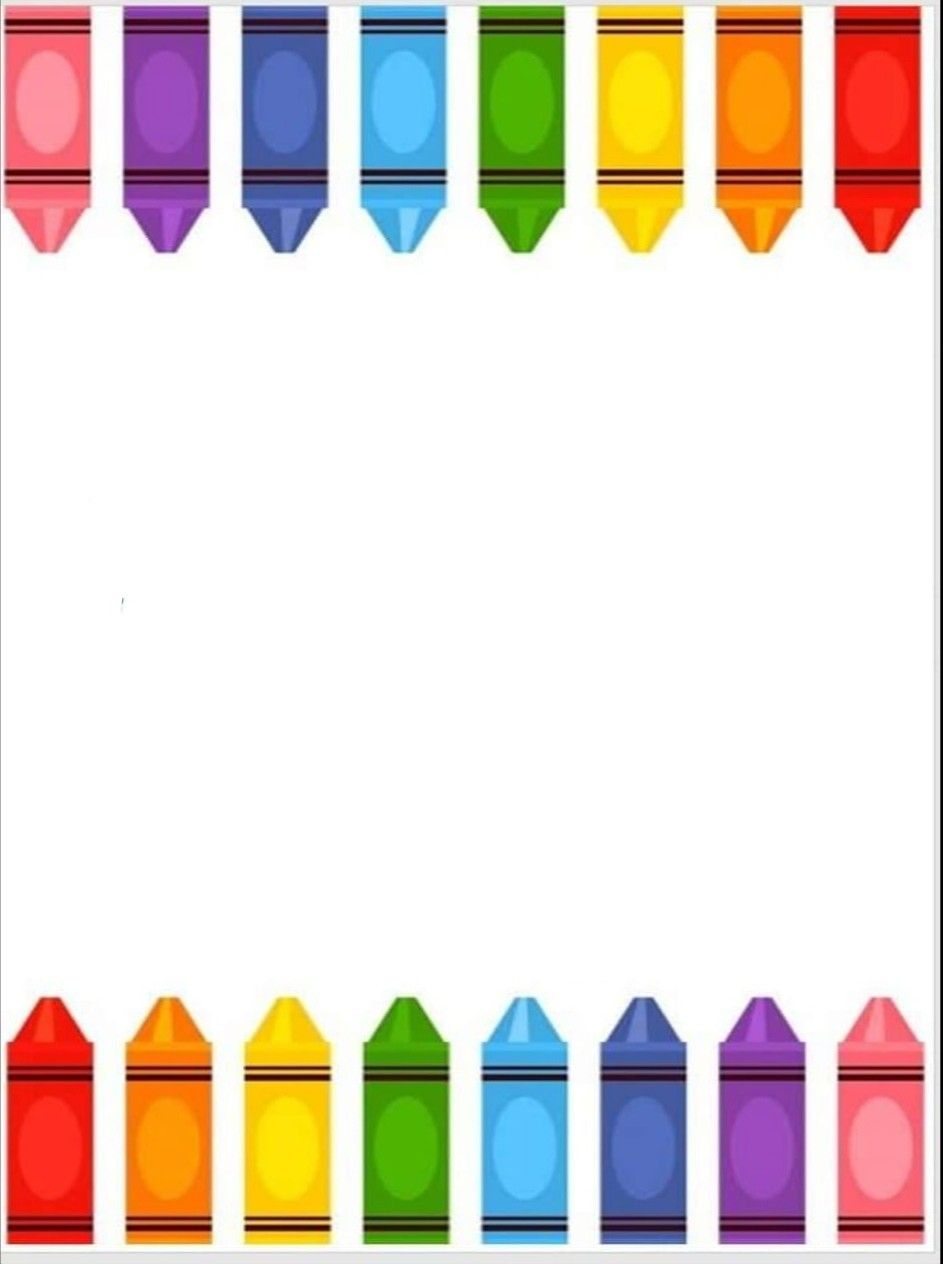 TERCER 
 SEMANA 
DEL 16 AL 19 
DE MARZO
EVALUACIÓN CONTINUA
Alumno:Hannah Yanil Contreras Castillo  Fecha: 16 al 19 Marzo
EVALUACIÓN CONTINUA
Alumno:Eduardo Campos Torres  Fecha: 16 al 19 Marzo
EVALUACIÓN CONTINUA
Alumno:Casandra Noemi Pineda Martinez  Fecha: 16 al 19 Marzo
EVALUACIÓN CONTINUA
Alumno:Victor Jose Rico Ruiz Fecha: 16 al 19 Marzo
EVALUACIÓN CONTINUA
Alumno: Melany Victoria Martinez Martinez Fecha: 16 al 19 Marzo
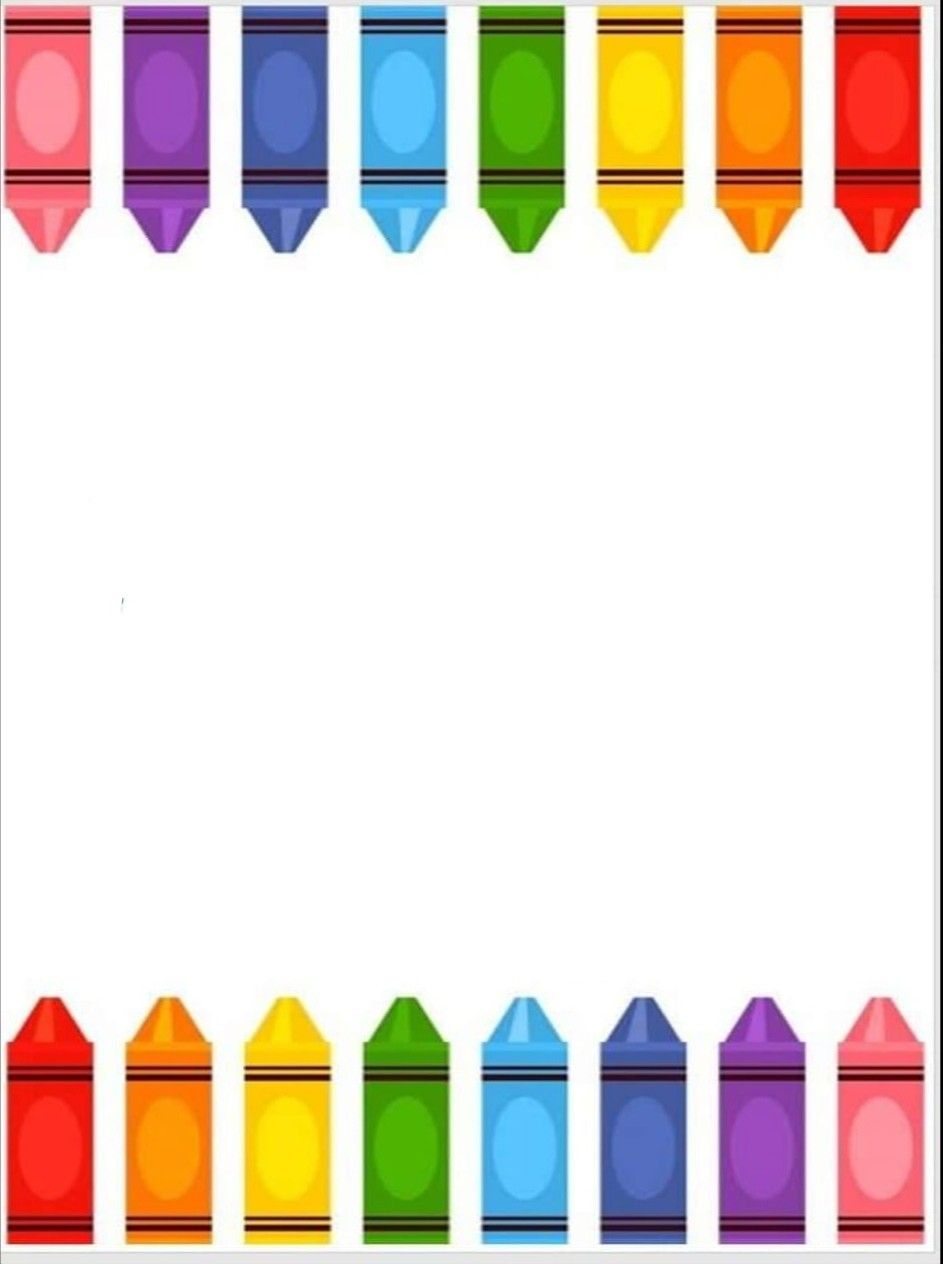 CUARTA  
 SEMANA 
DEL 16 AL 19 
DE MARZO
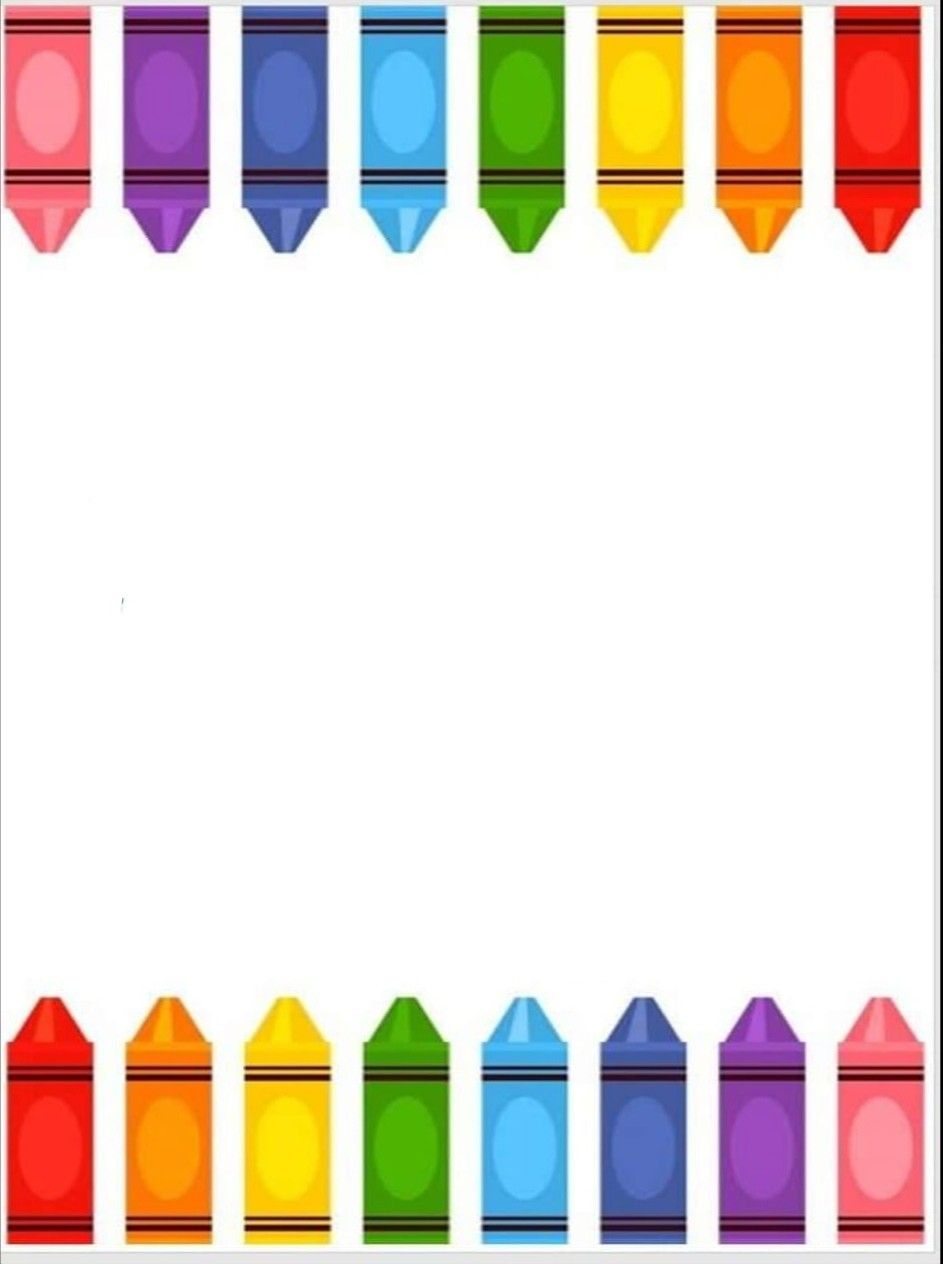 No hubo
aprendizaje 
para evaluar 
bebido a la
 evaluación 
del segundo
 trimestre
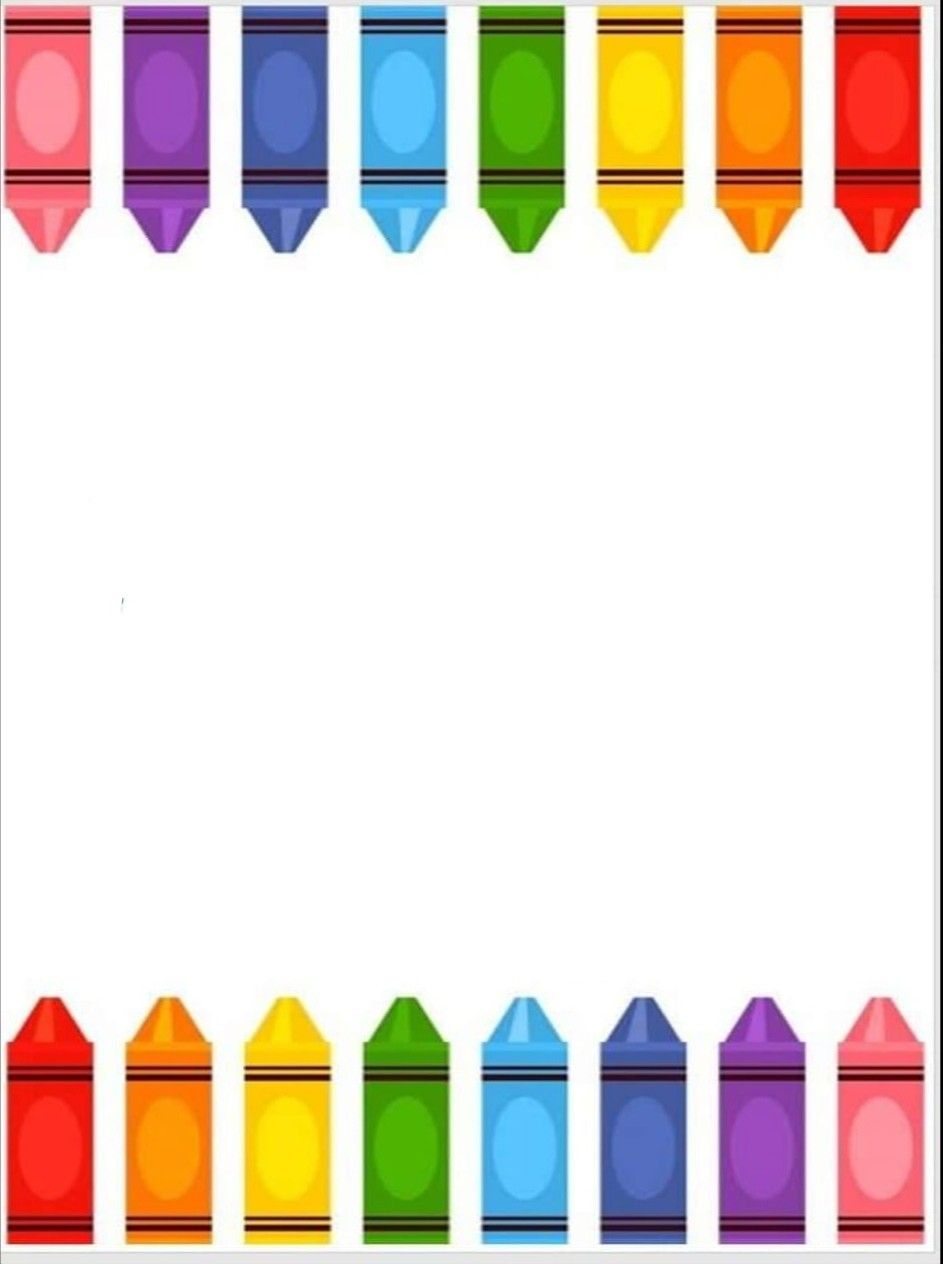 SEXTA  
 SEMANA 
DEL 19 AL 23  
DE ABRIL
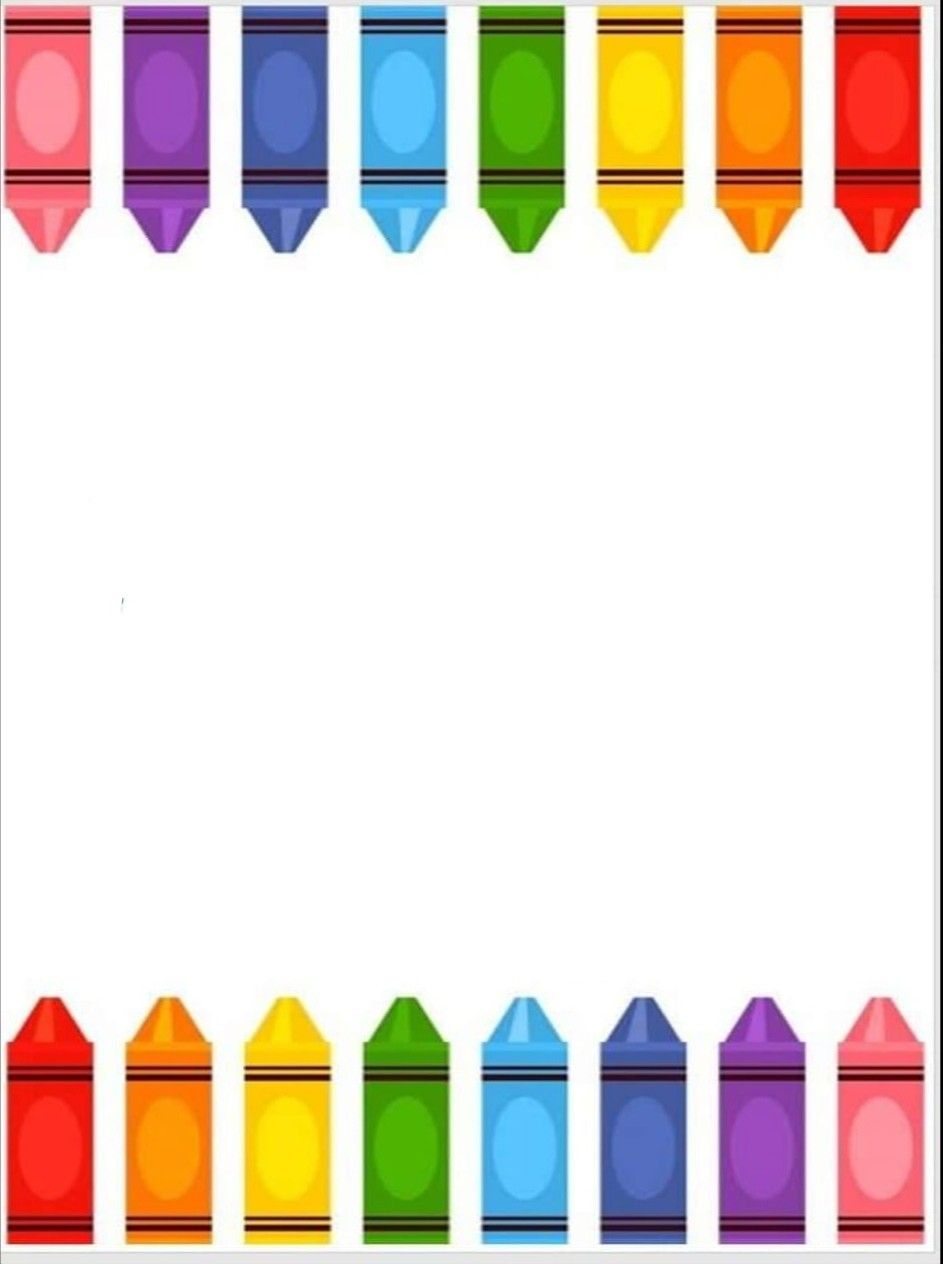 Durante esta semana
 no se trabajo con 
aprendizaje esperado
debido  a que se 
comenzara 
a trabajar con los 
 aprendizaje esperados 
de CONAFE
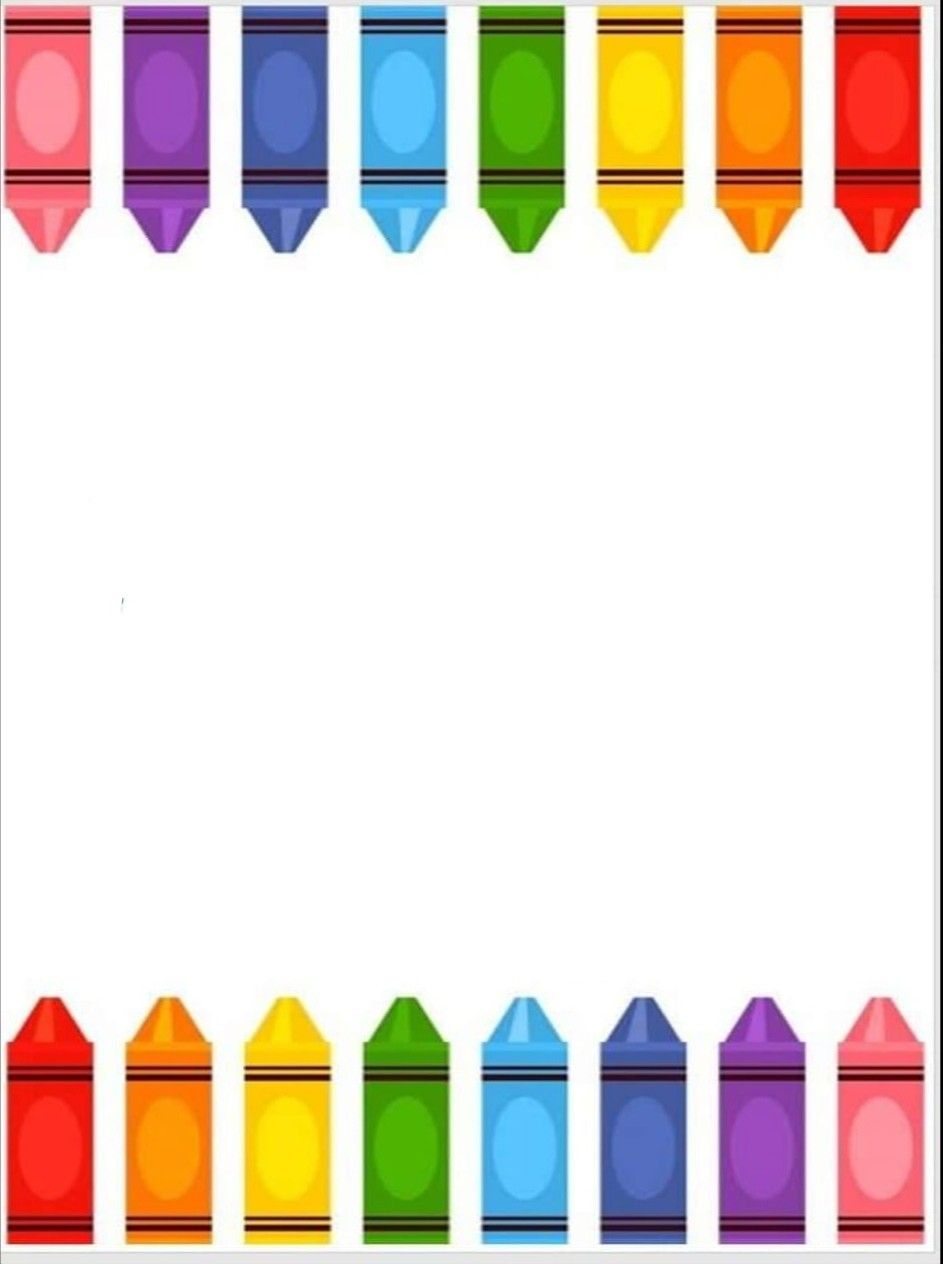 SEPTIMA  
 SEMANA 
DEL 26 AL 30 
DE ABRIL
evaluacion
Nombre de alumno:Hannah Yanil Contreras Castillo
Nombre de alumno: Ignacio Gonzalez Orozco
evaluacion
Nombre de alumno:Iker Uriel Ortiz Martinez
Nombre de alumno: Casandra Noemi Pineda Martinez
evaluacion
Nombre de alumno:Karely de Jesus Torres Torres
Nombre de alumno: Melany Victoria Martinez Martinez
evaluacion
Nombre de alumno:Eduardo Campos Torres
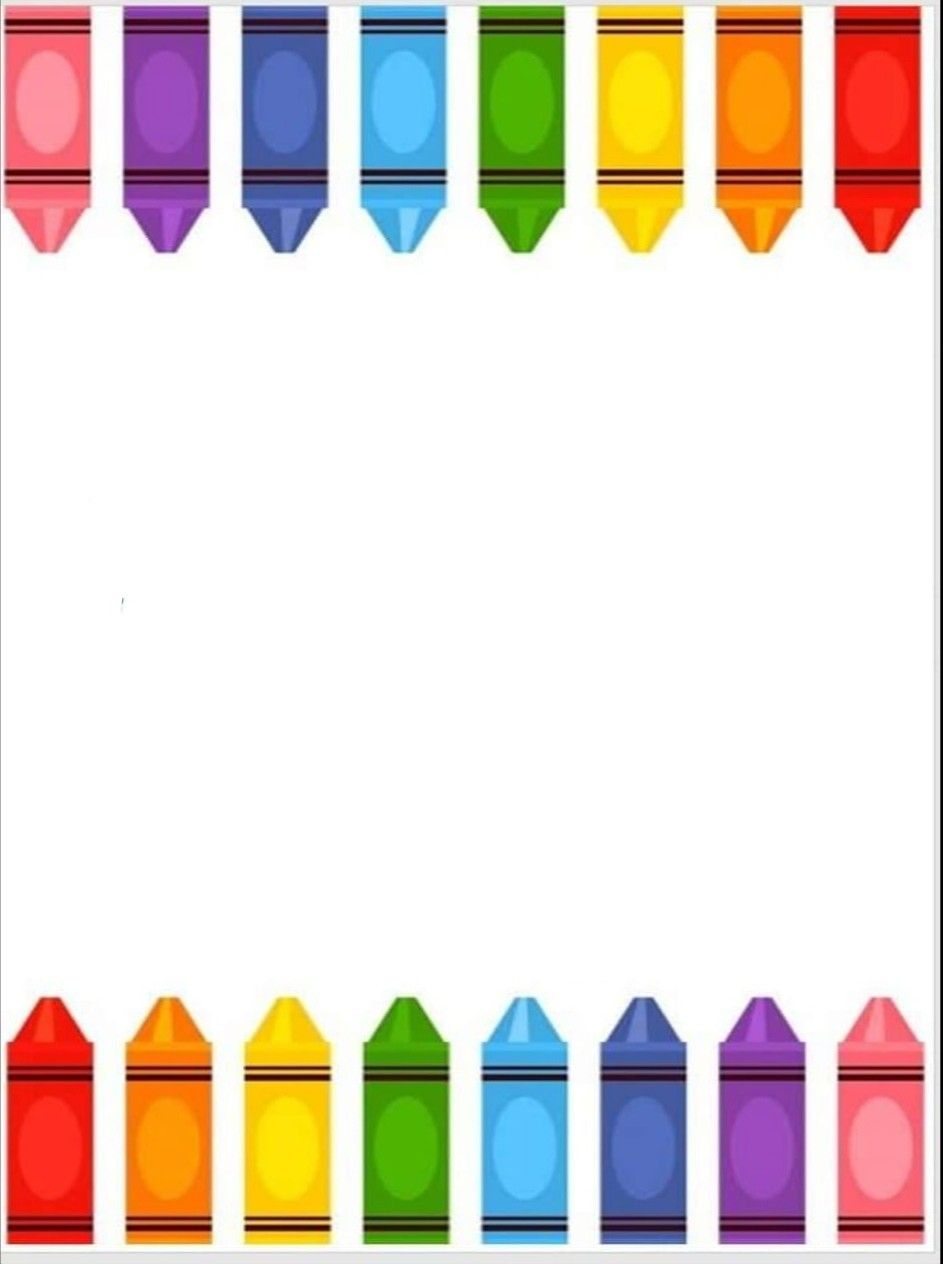 NOVENA  
 SEMANA 
DEL 3 AL 7 
DE ABRIL
evaluacion
Nombre del alumno: Hannah Yanil Contreras Castillo
Nombre del alumno: Casandra Noemi Pineda Martinez
evaluacion
Nombre del alumno: Eduardo Campos Torres
Nombre del alumno: Karely de Jesus Torres Torres